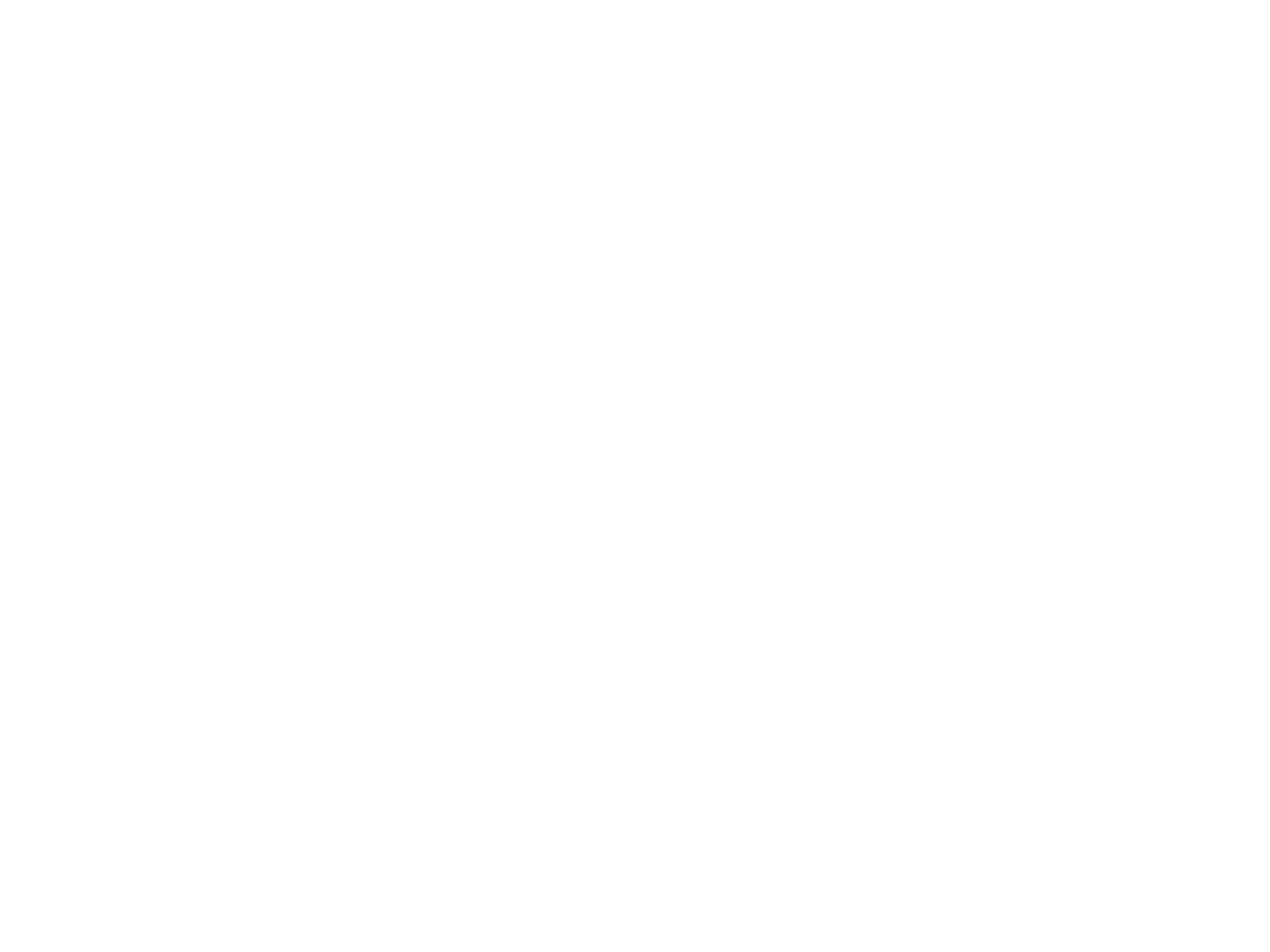 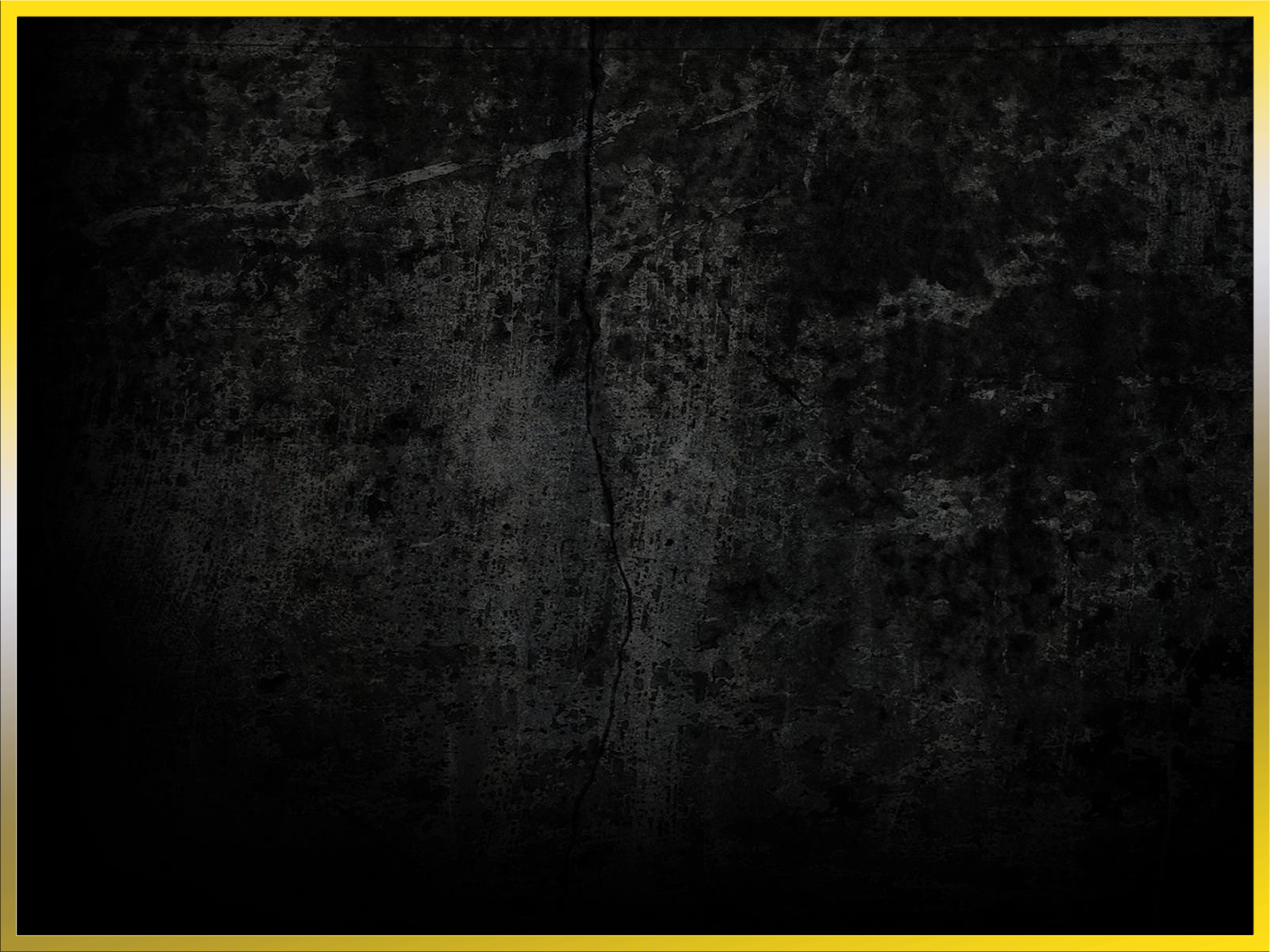 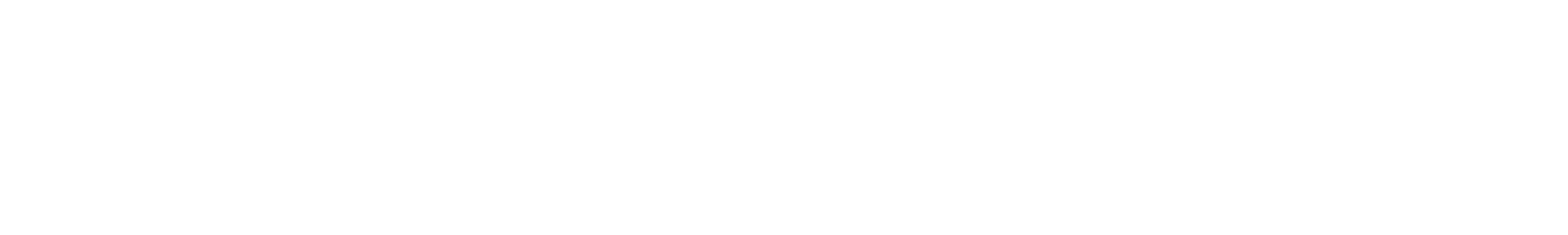 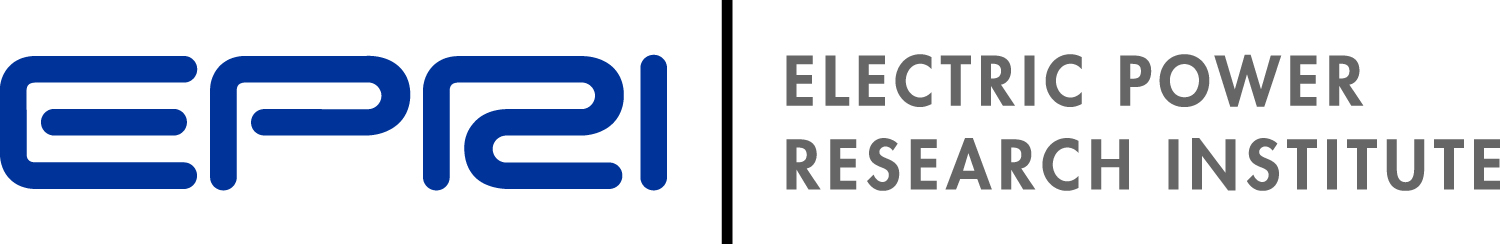 Sponsor: Dr. Byungsik Yoon
Mentor: Dr. Michael Smith
Senior Design 1 Spring 2020: Emily Abbate (PL) | Dina Ibraheem | Joey Phillips | Dylan Moss | Bryant Kesler | Abdullah Hajahmad
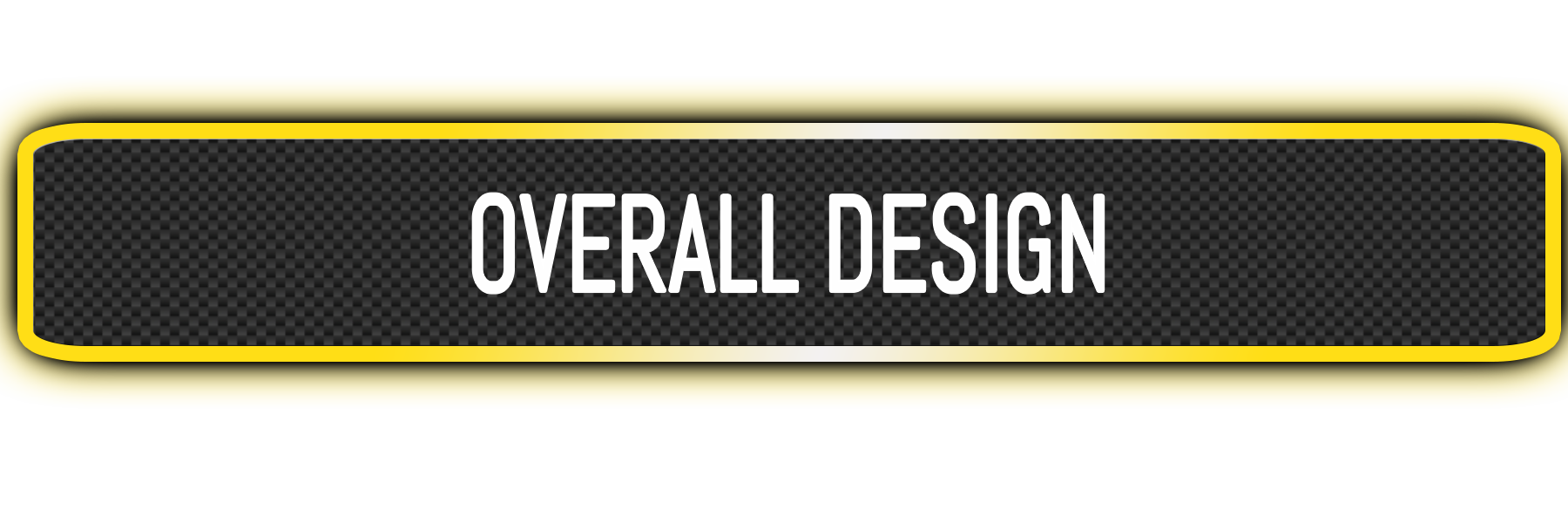 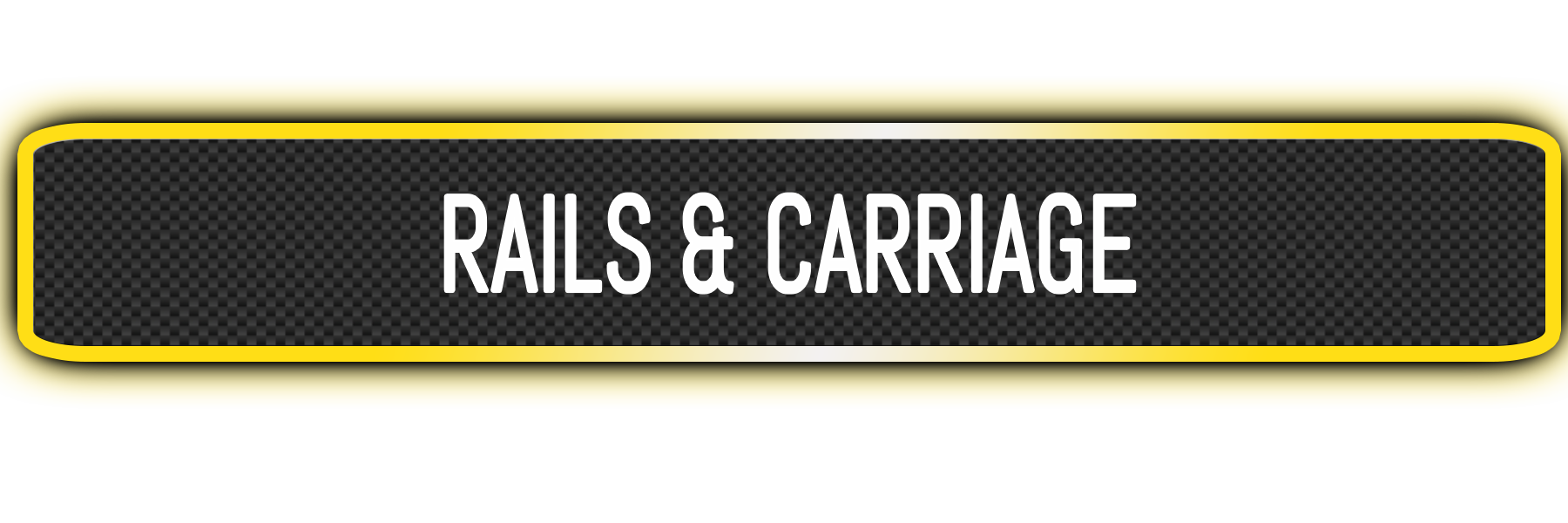 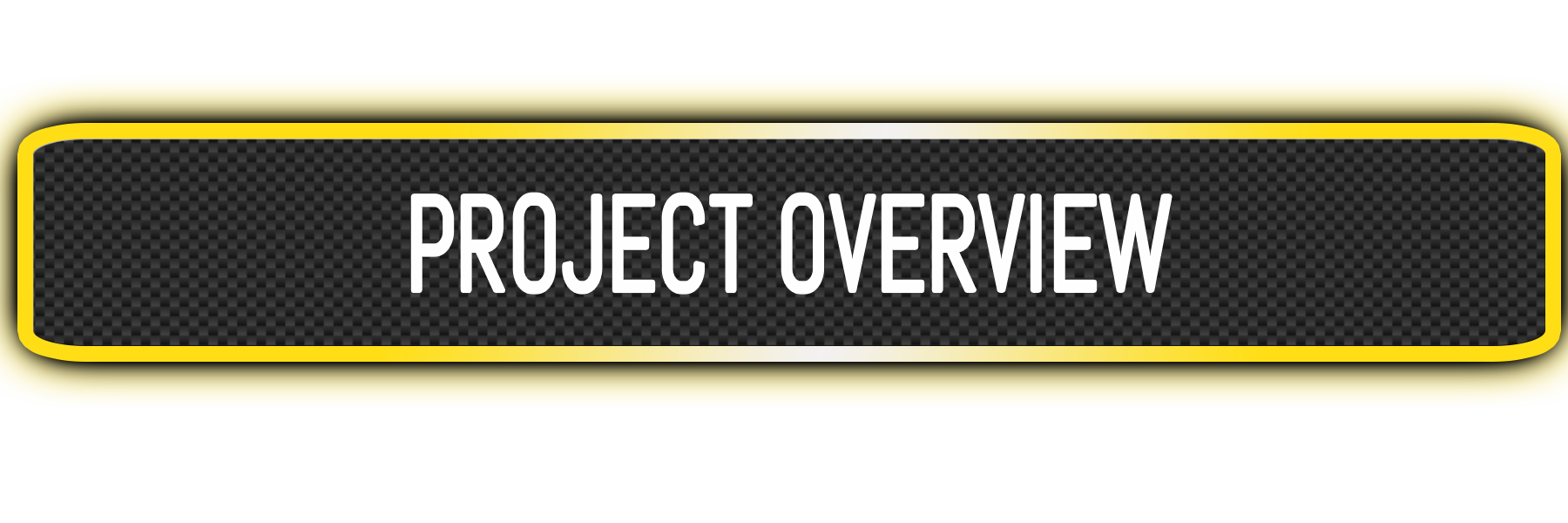 The EPRI nondestructive evaluation 
(NDE) Program conducts research on 
inspection methods to inspect nuclear 
power plant components.


In nuclear power plants, used fuel is 
placed in the spent fuel pool to cool 
off before it is stored in dry storage. 


The spent fuel pool is lined with 
stainless steel liner. To inspect this 
liner for defects, an eddy current array 
(ECA) sensor will be used.


Our team was tasked with creating a 
tool that will transport the ECA sensor 
for scanning the liner welds in an X and 
Y direction axis.
Nuclear Spent Fuel Pool
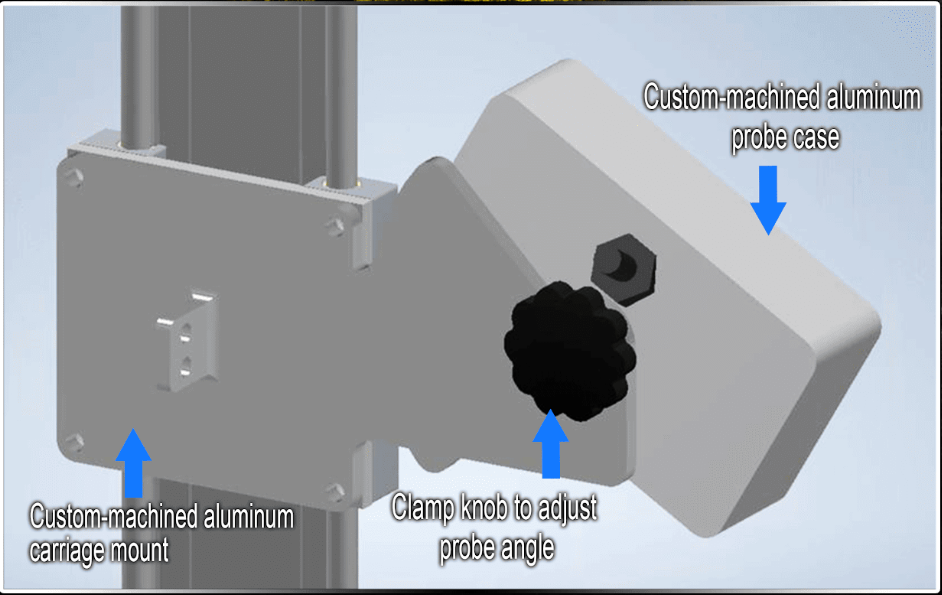 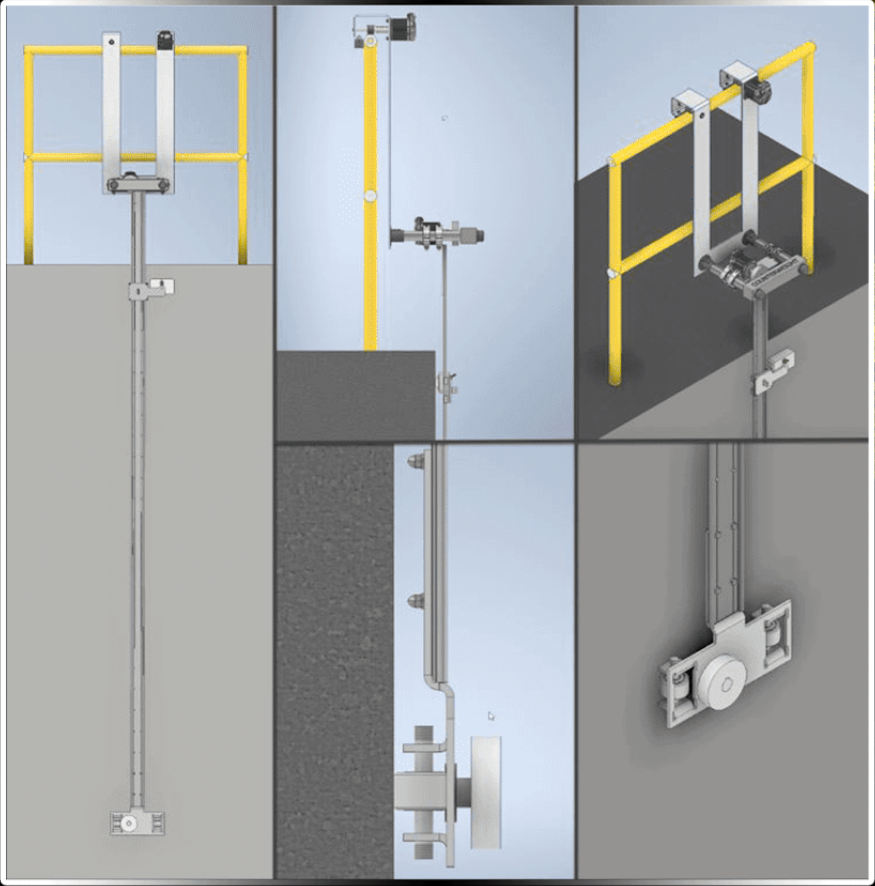 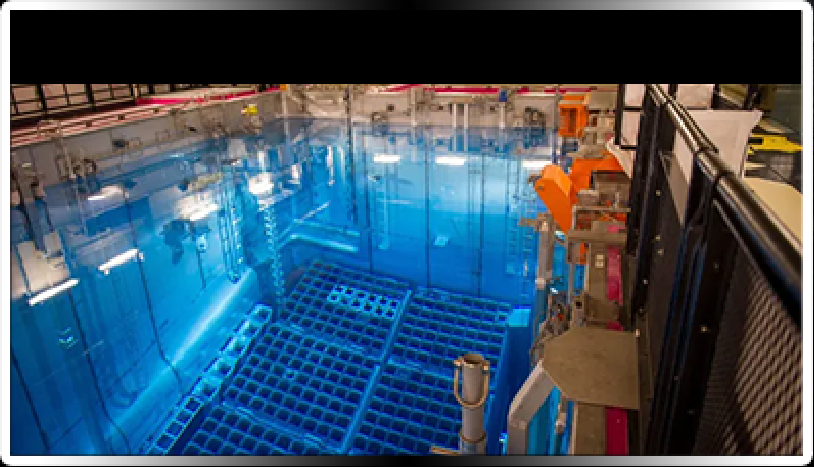 Single body double rail system

Perforated steel belting with timing pulleys for deterministic positioning

DC Servomotor with 6400 CPR encoder for driving both dimensions

Resolution: (mm/step)
-  Carriage: 0.048
-  Frame: 0.019

Combination of preloaded rails and counterweight eliminates need for suction device

Easily adjustable for different guardrail configurations

The tool must deliver the sensor to a pool depth of 3 meters along the pool liner
Variable
Height
Eddy Current Array Sensor (ECA)
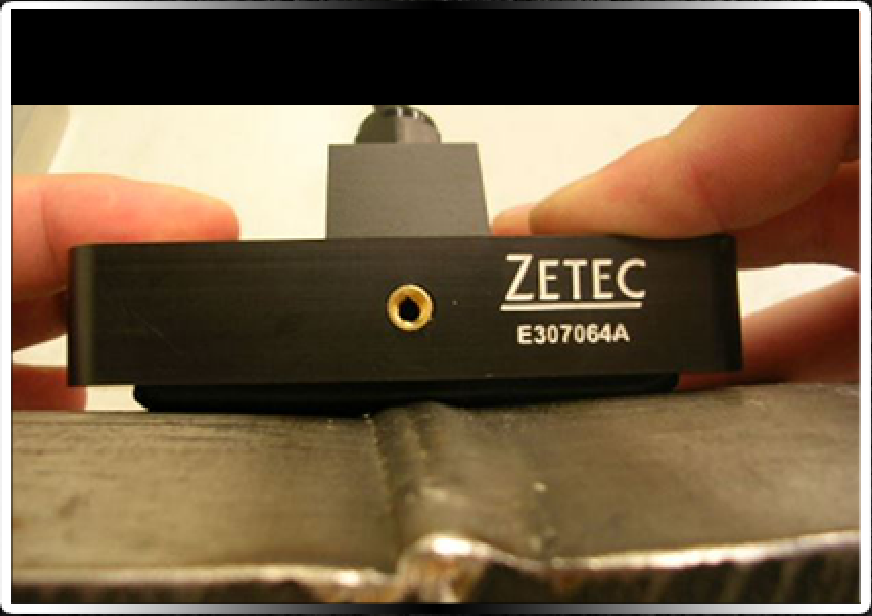 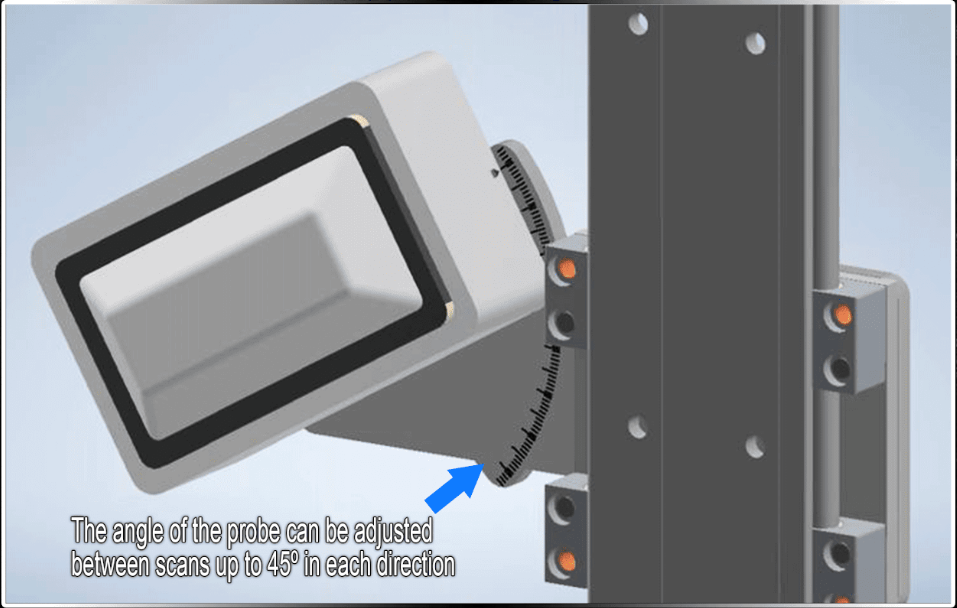 Output of ECA Sensor
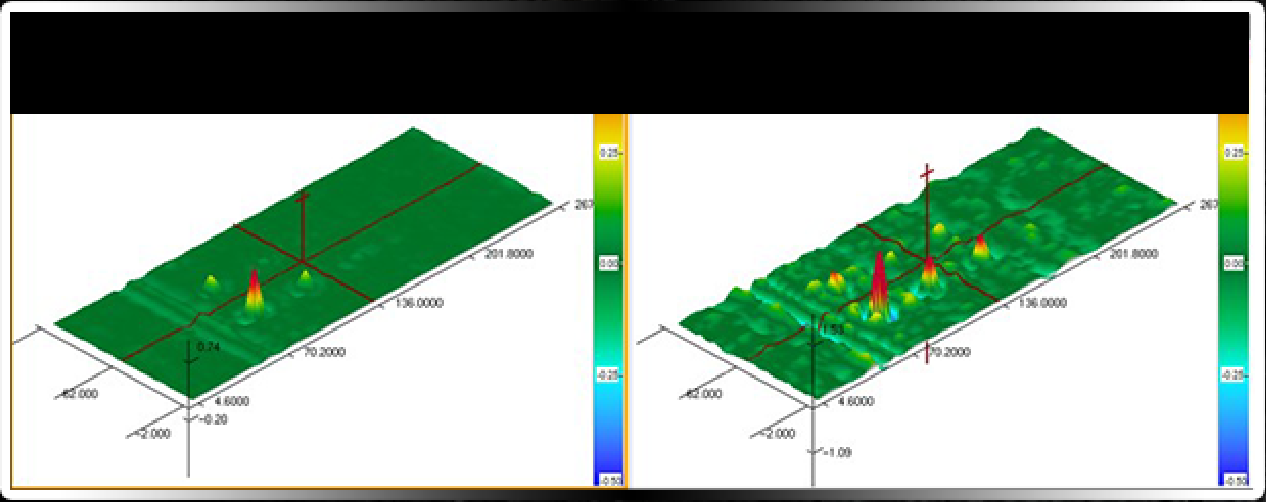 3 meter
Pool
Depth
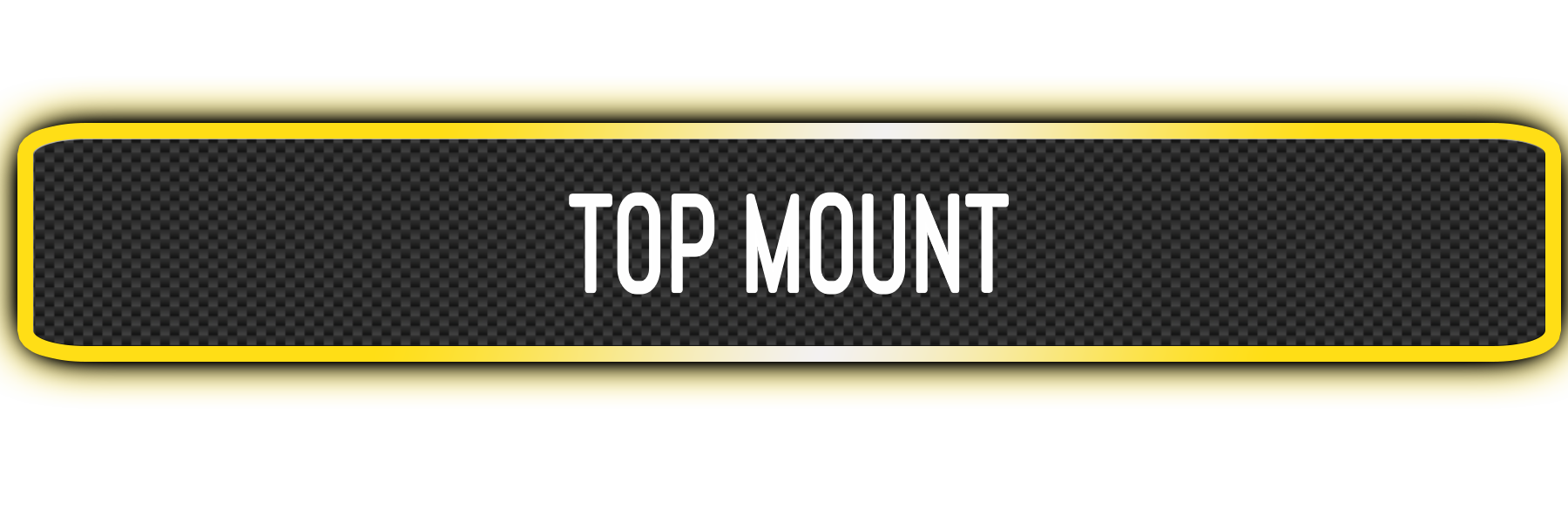 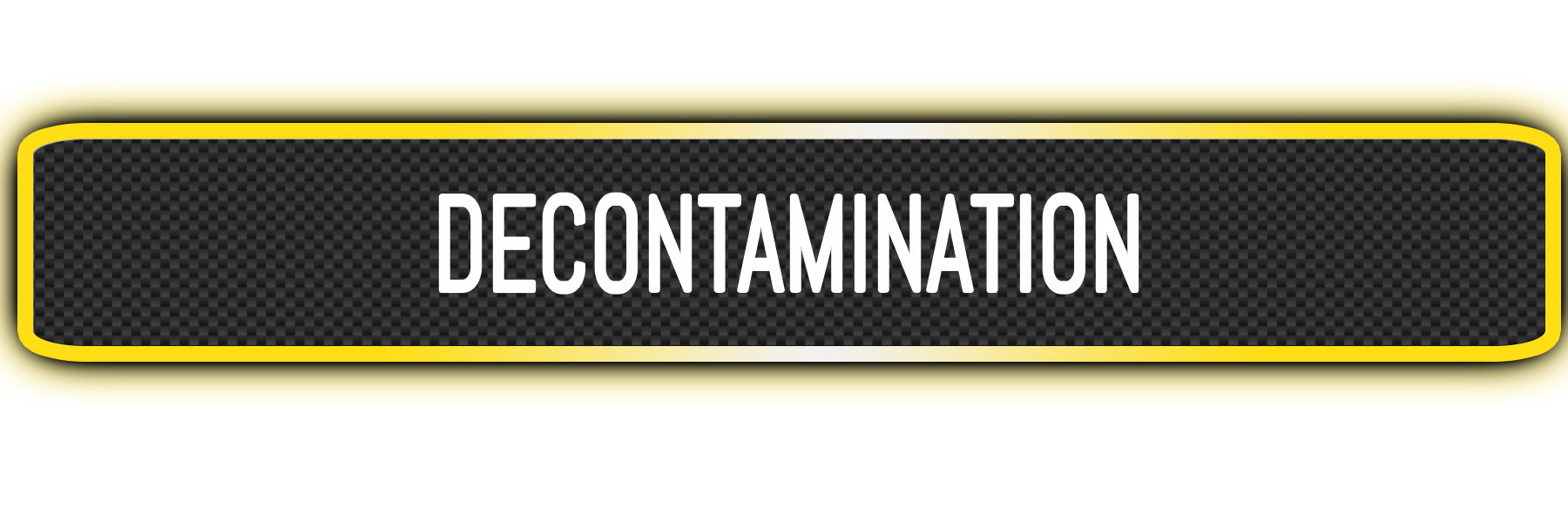 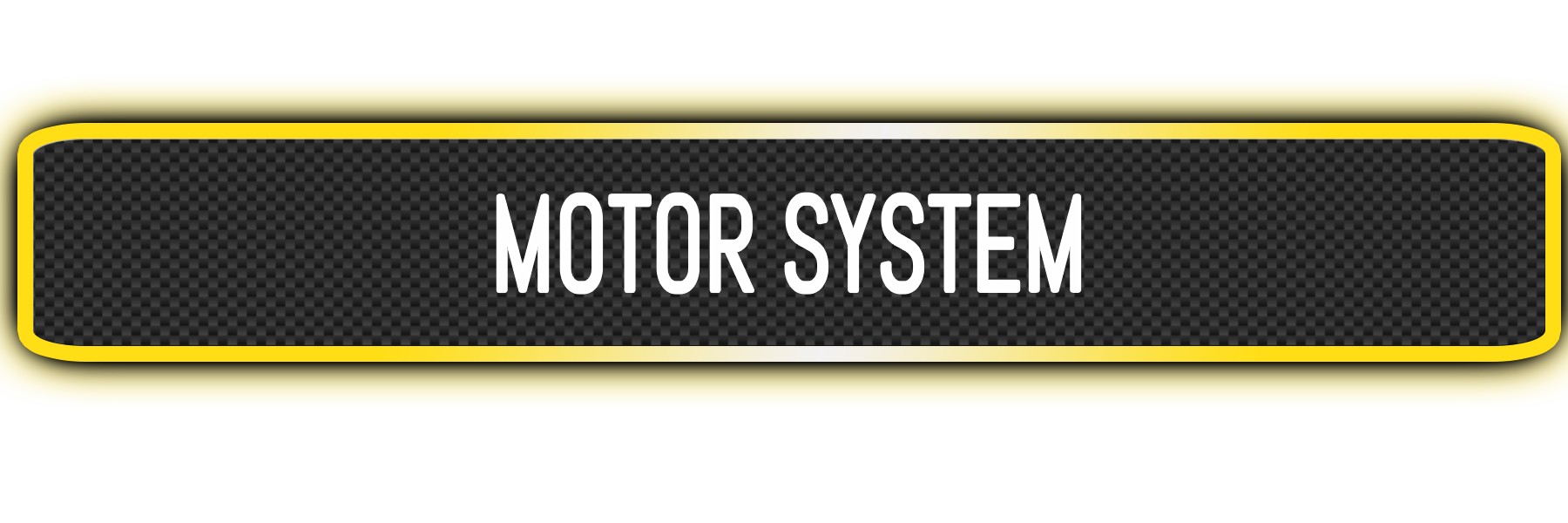 Decontamination: the removal of radionuclides from surfaces by washing, heating, mechanical actions, or chemical action to lower the risk of radiation exposure and reduce the chances of spreading the contamination.

Important process, because the delivery tool may be exposed to high radiation and contamination

For this project, the team selected high pressure water for decontaminating the tool. In the field, other decontaminating methods approved for use by the nuclear site may be used.
SCSK (Software Controlled-Stepper Killer)
Input: 24-75 VDC
Enhanced: capability of 1/6400th of a revolution
Anti-Resonance and Vibration Suppression
      - RAS (Regressive AUTO-Spline)
      - G-STOP
Use one each for the X and Y axis motion
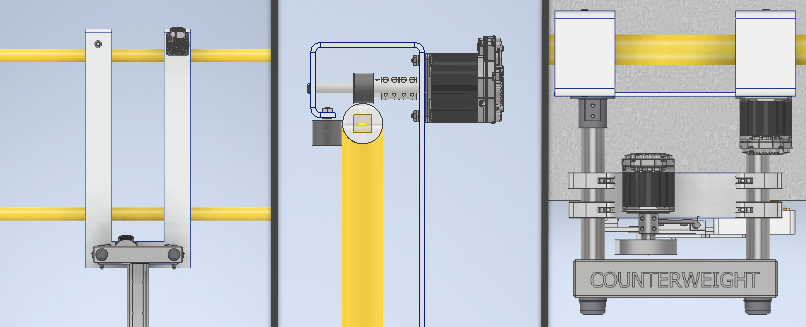 Integrated adjustment system for different pool geometries
Hanging bracket supports system, ensures bottom mount stays in contact with wall
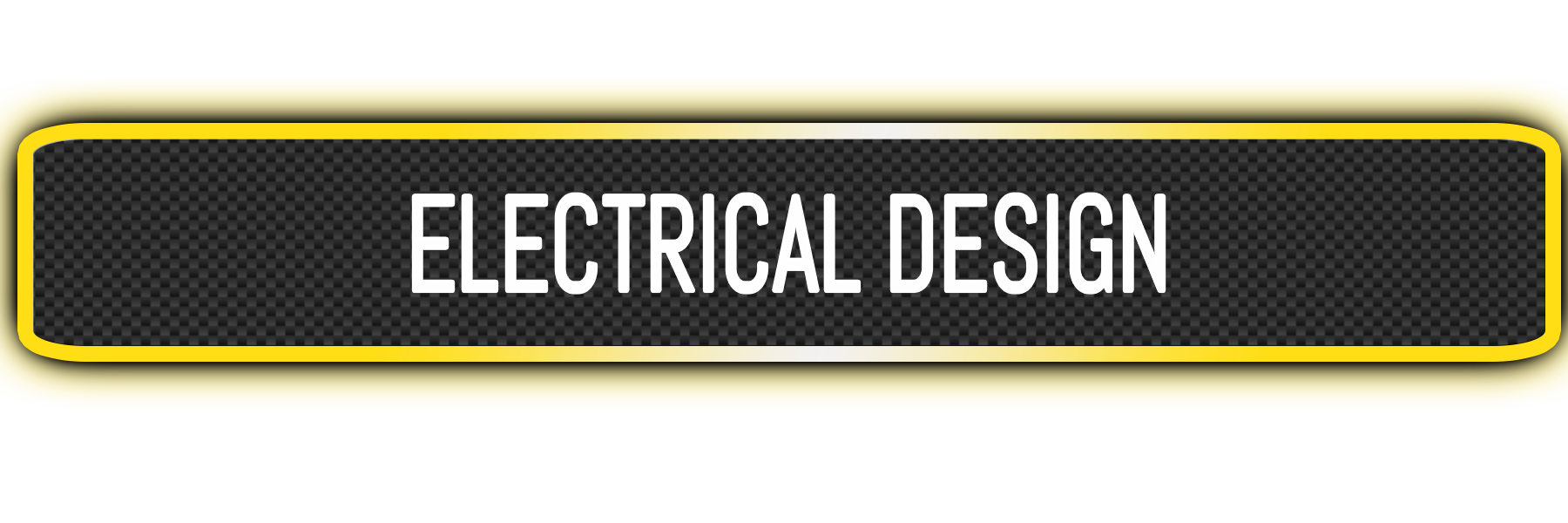 Neoprene rollers ensure power transmission
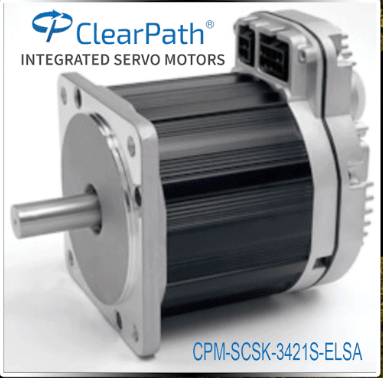 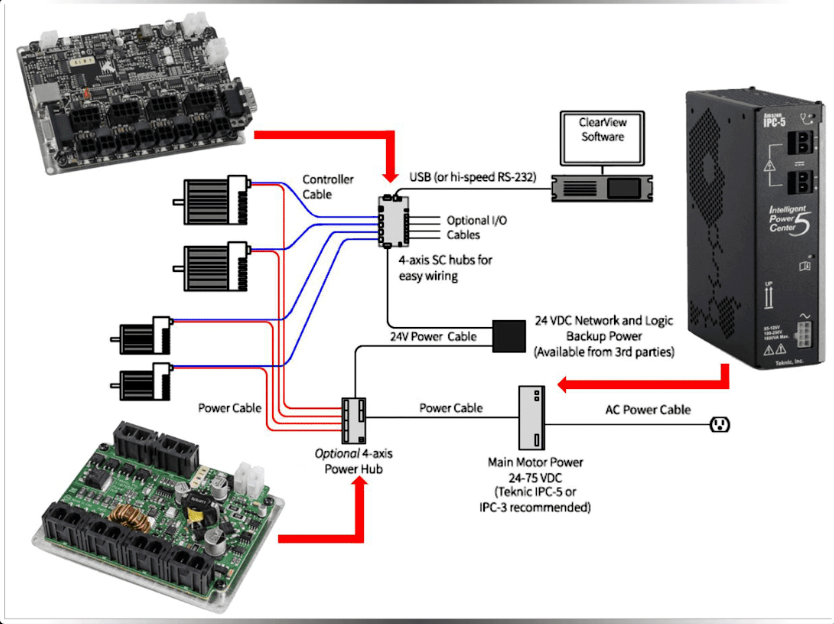 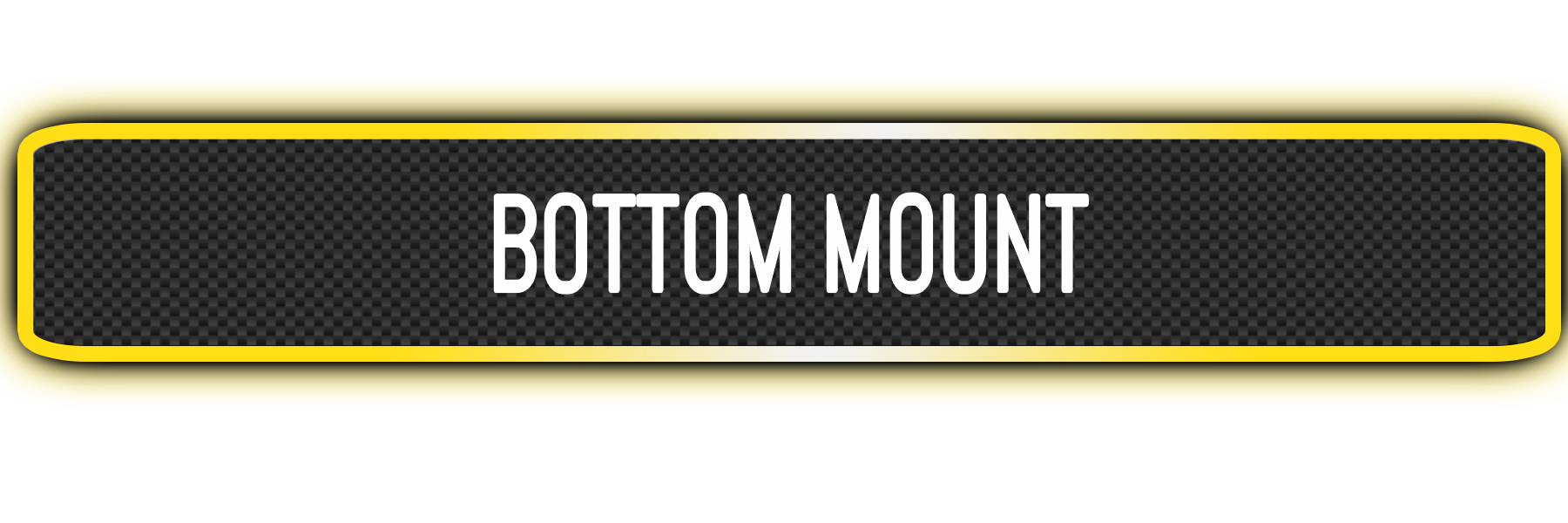 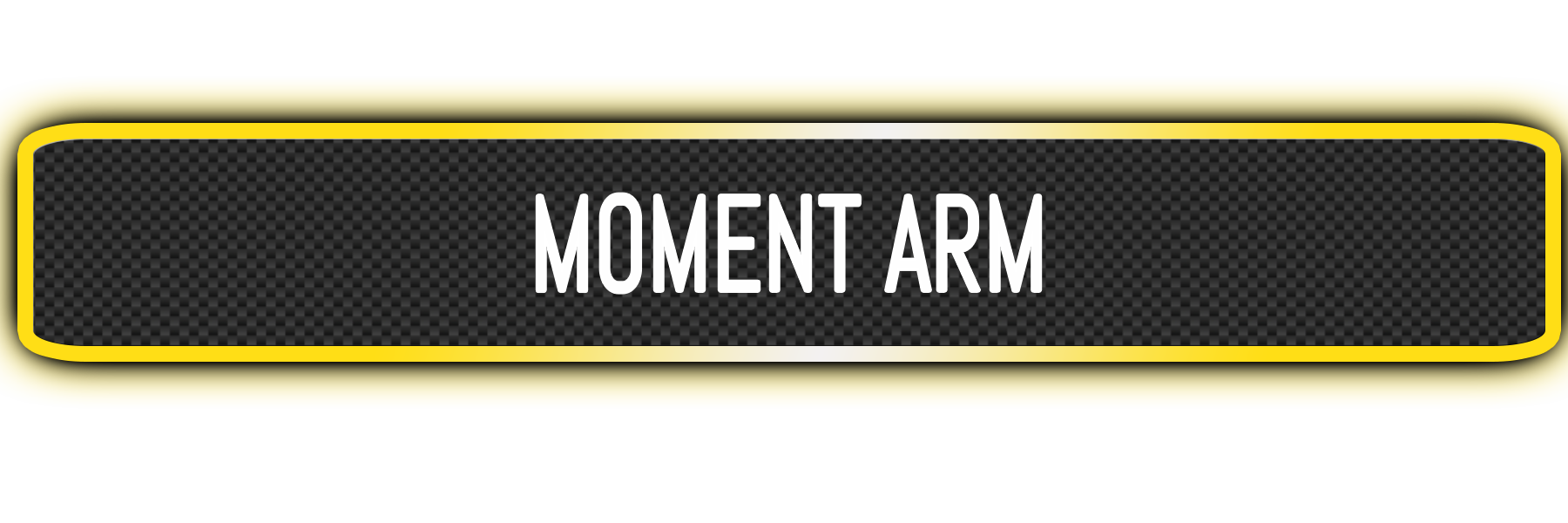 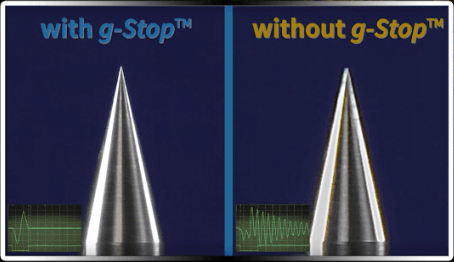 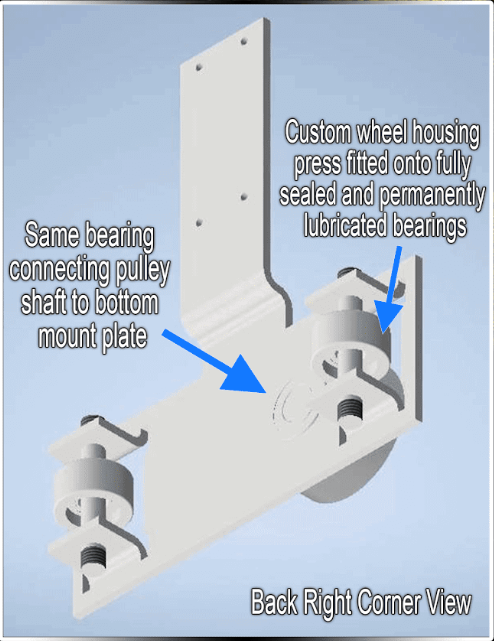 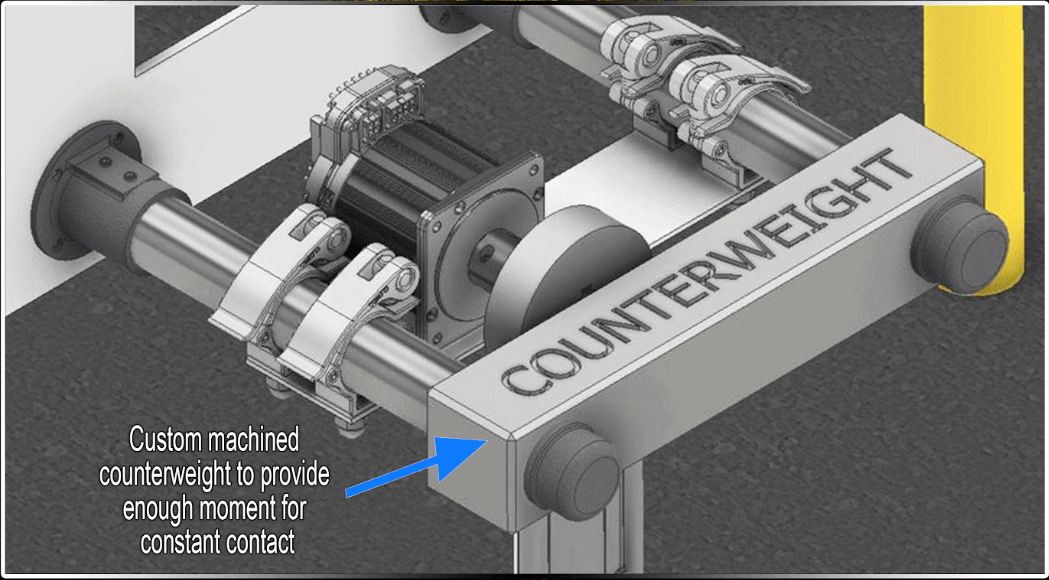 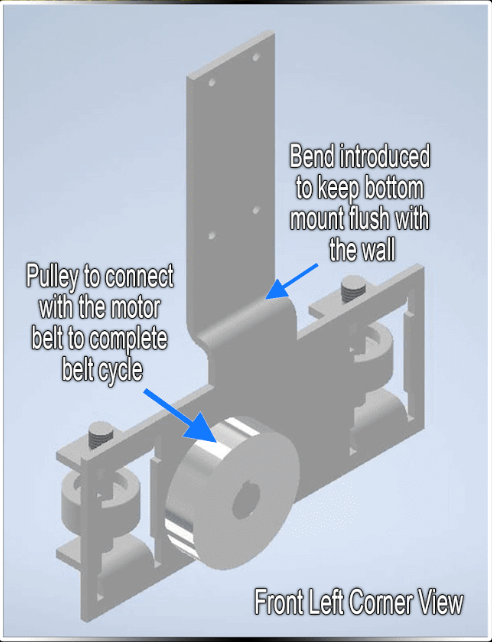 Controlled
Uncontrolled
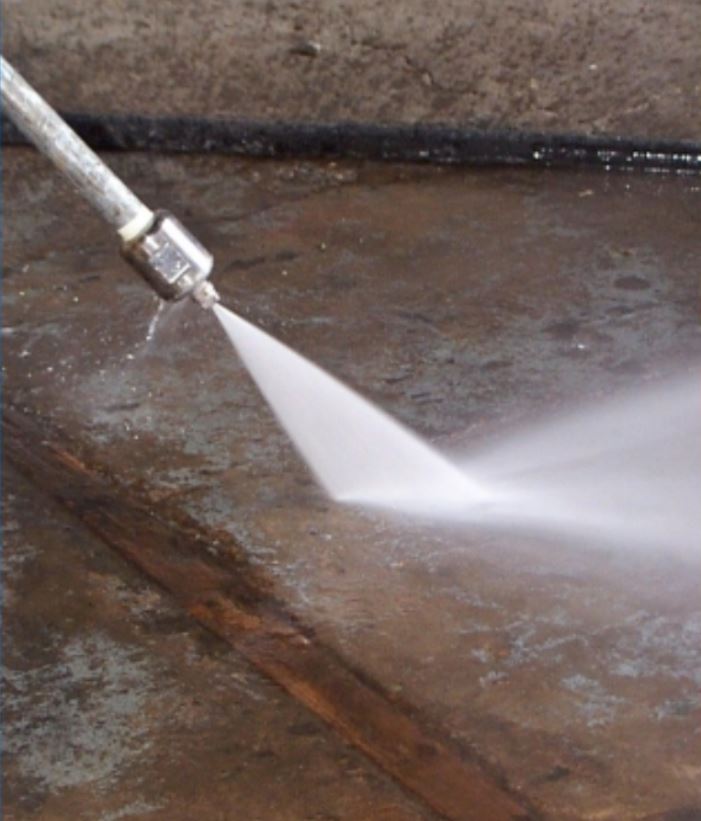 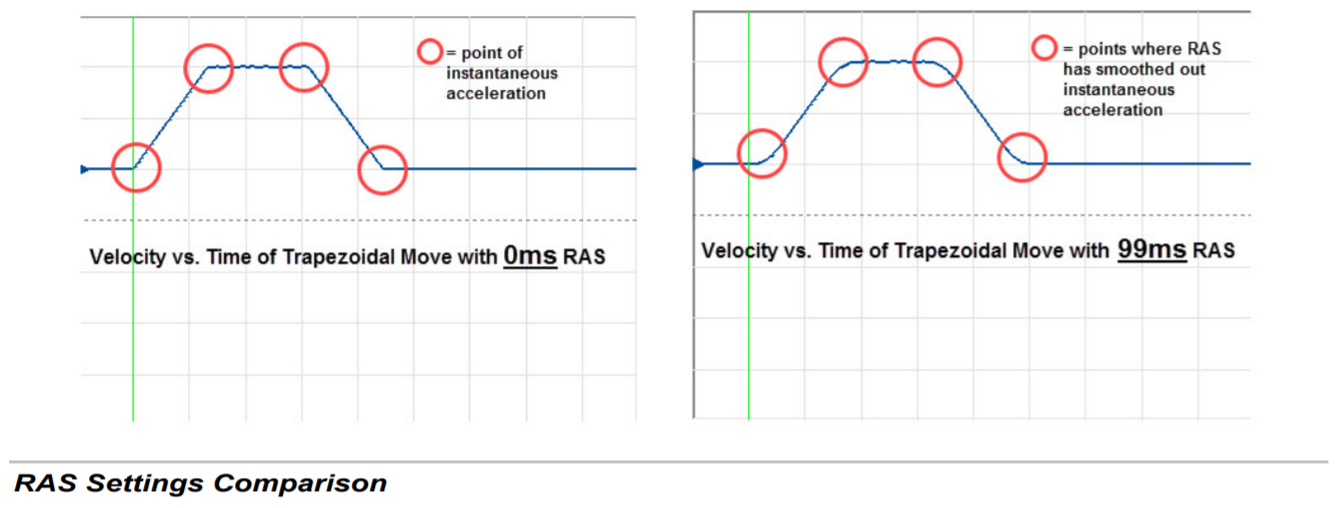 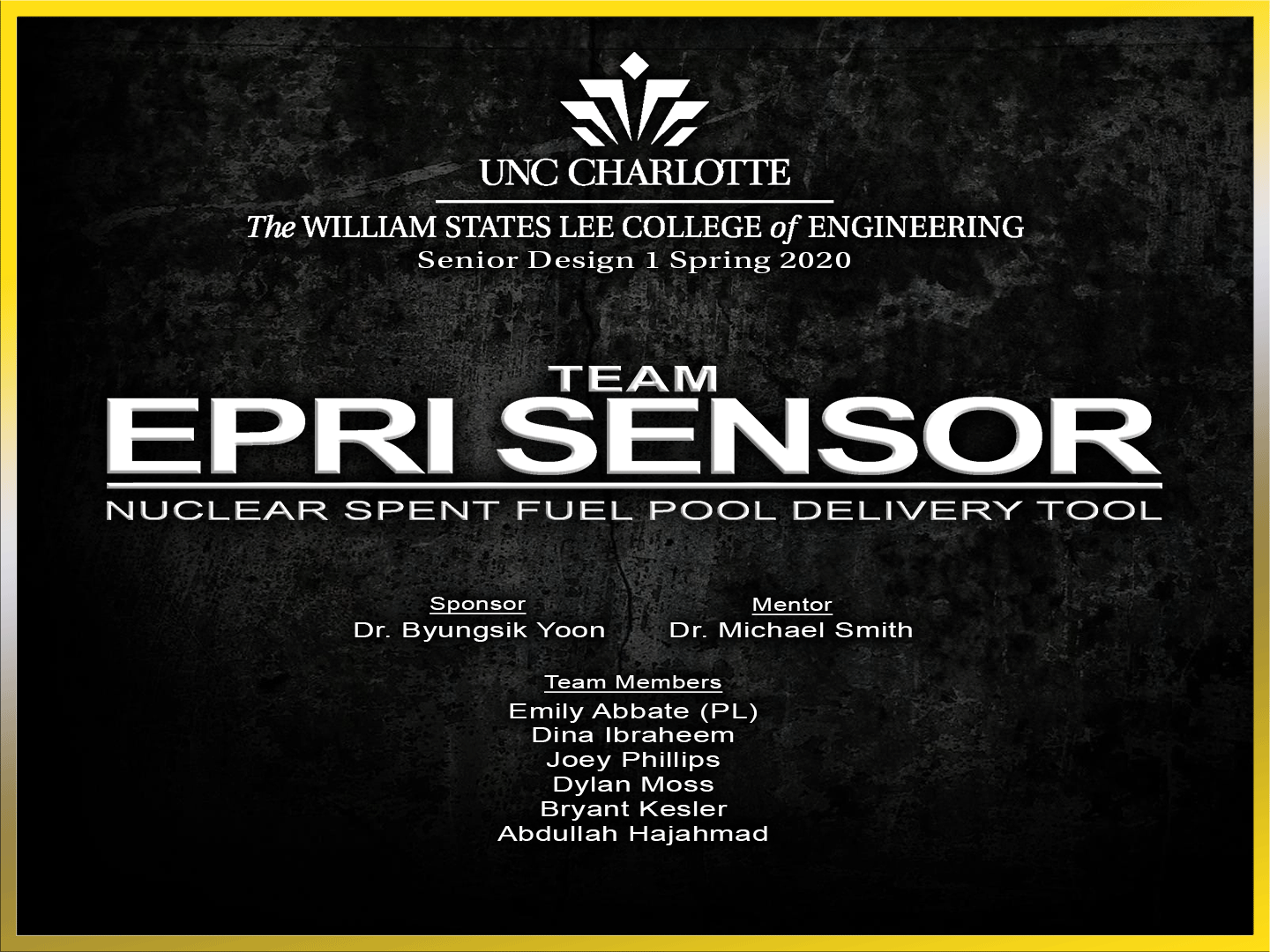 2
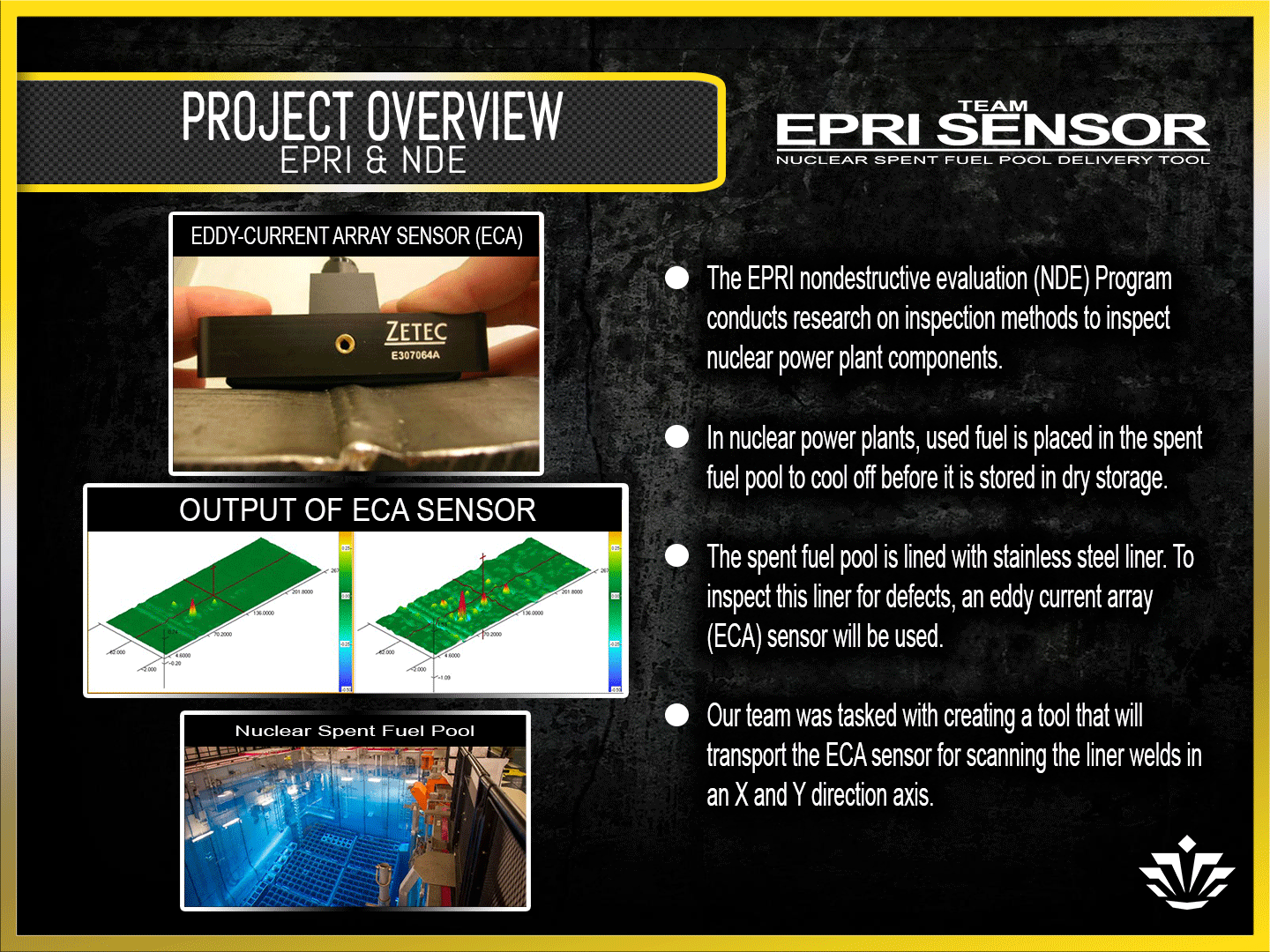 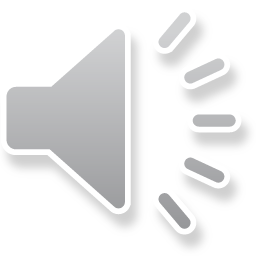 3
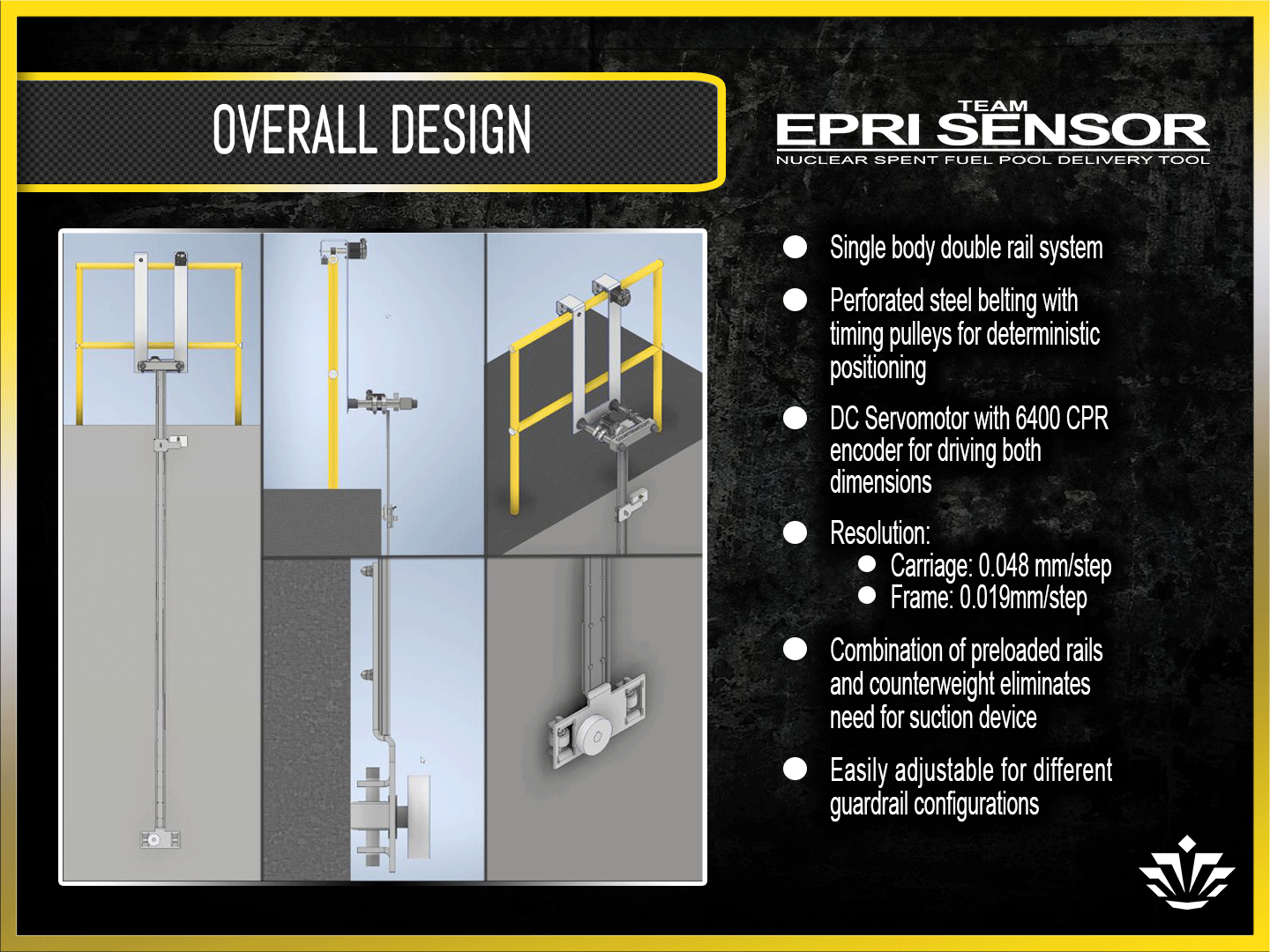 Variable
Fence Height
3 meter
Pool depth
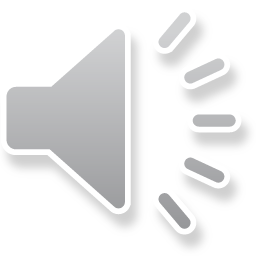 4
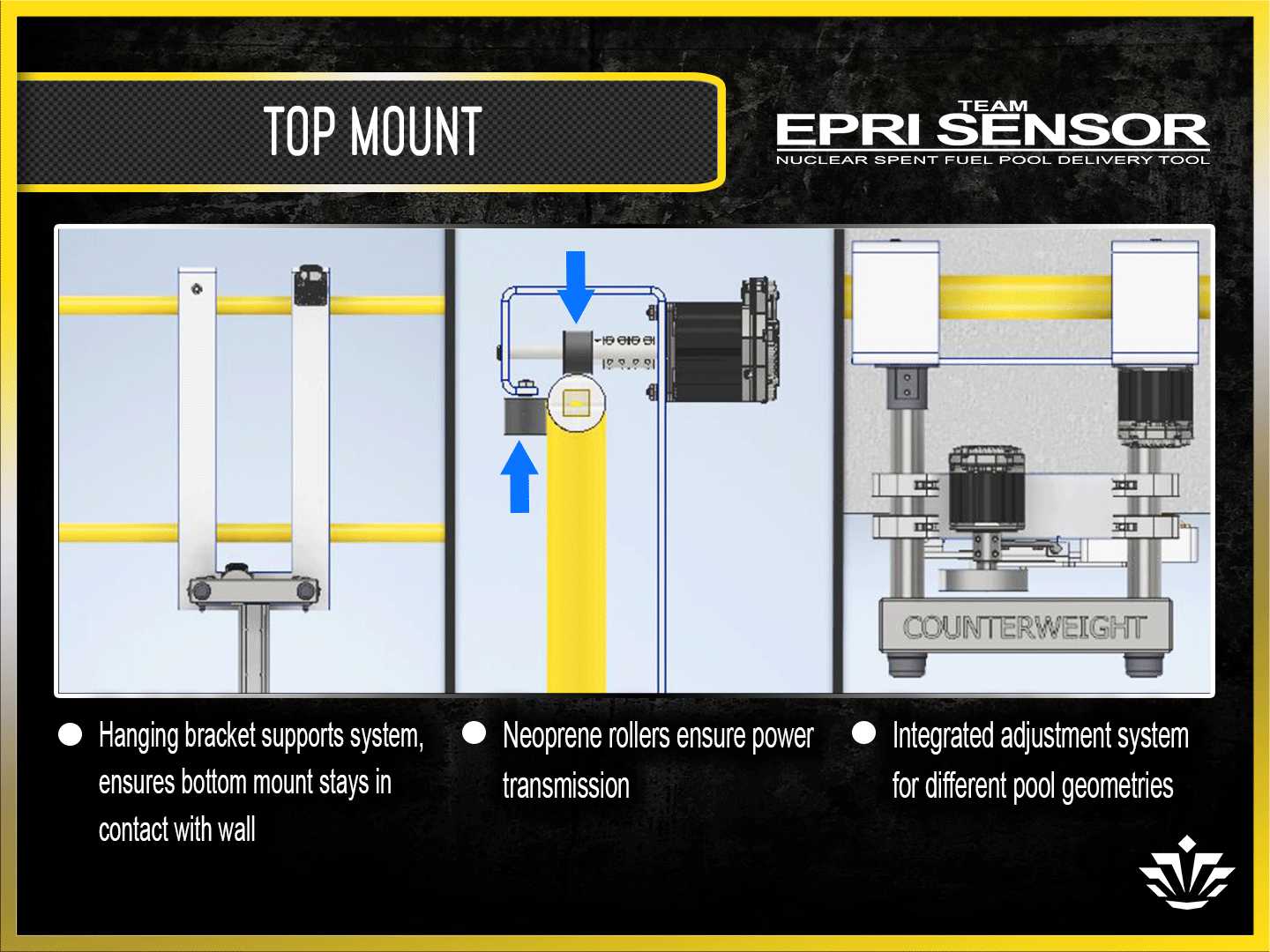 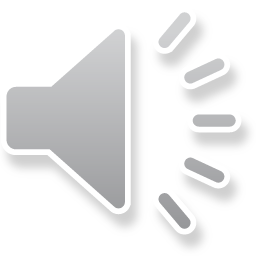 5
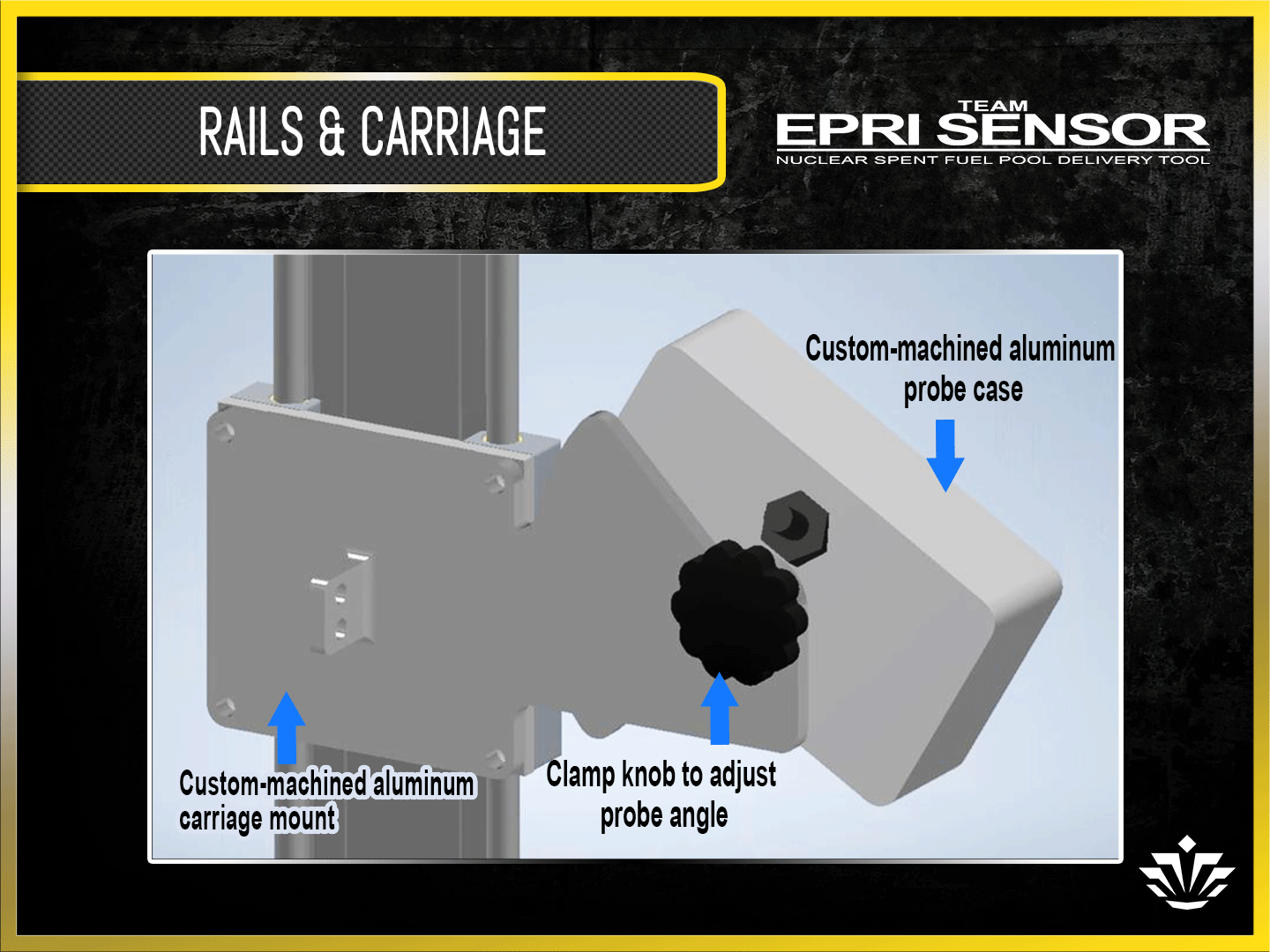 6
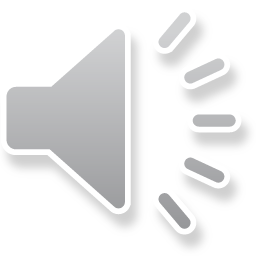 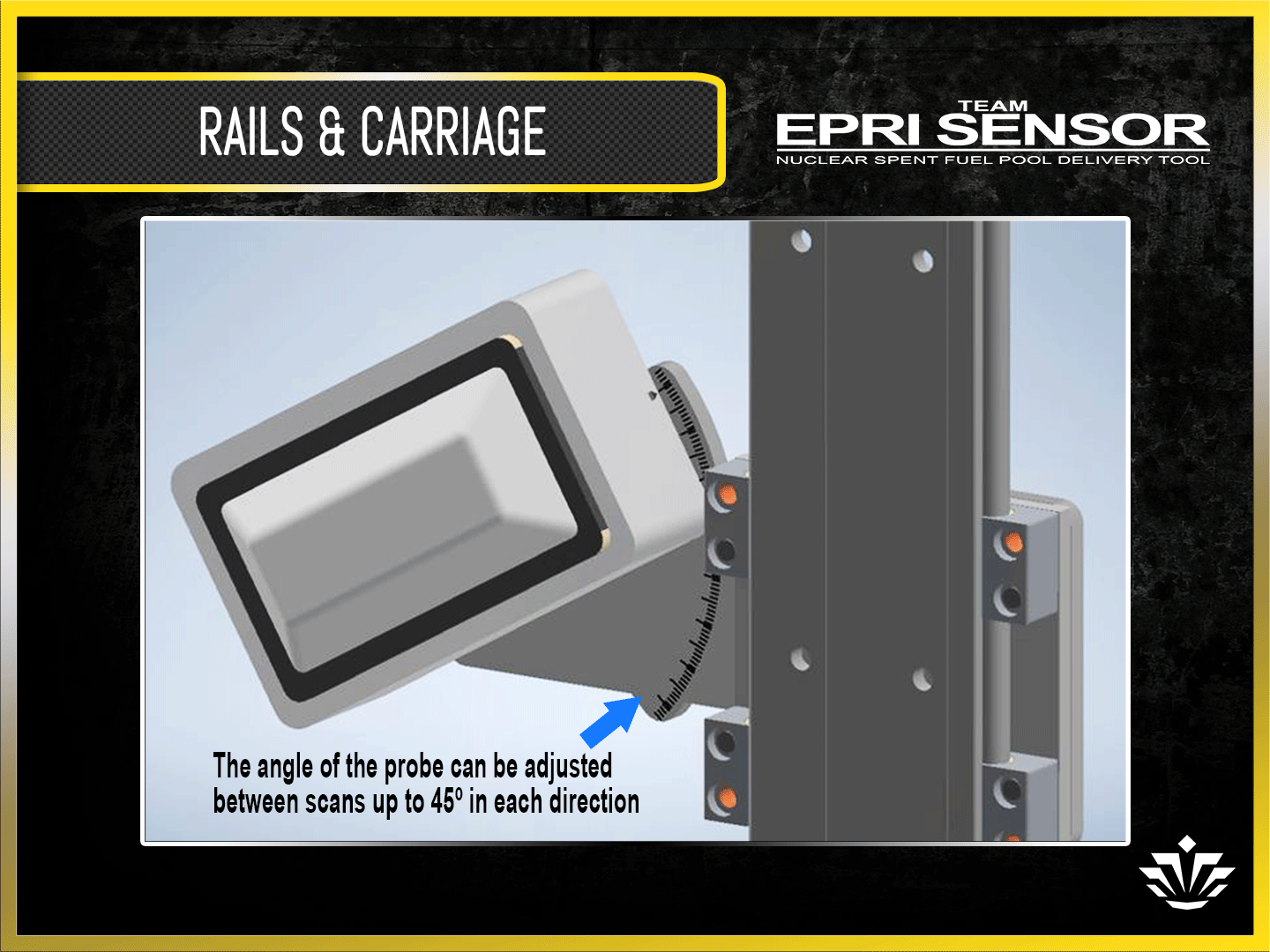 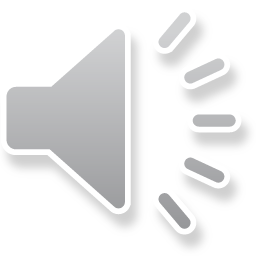 7
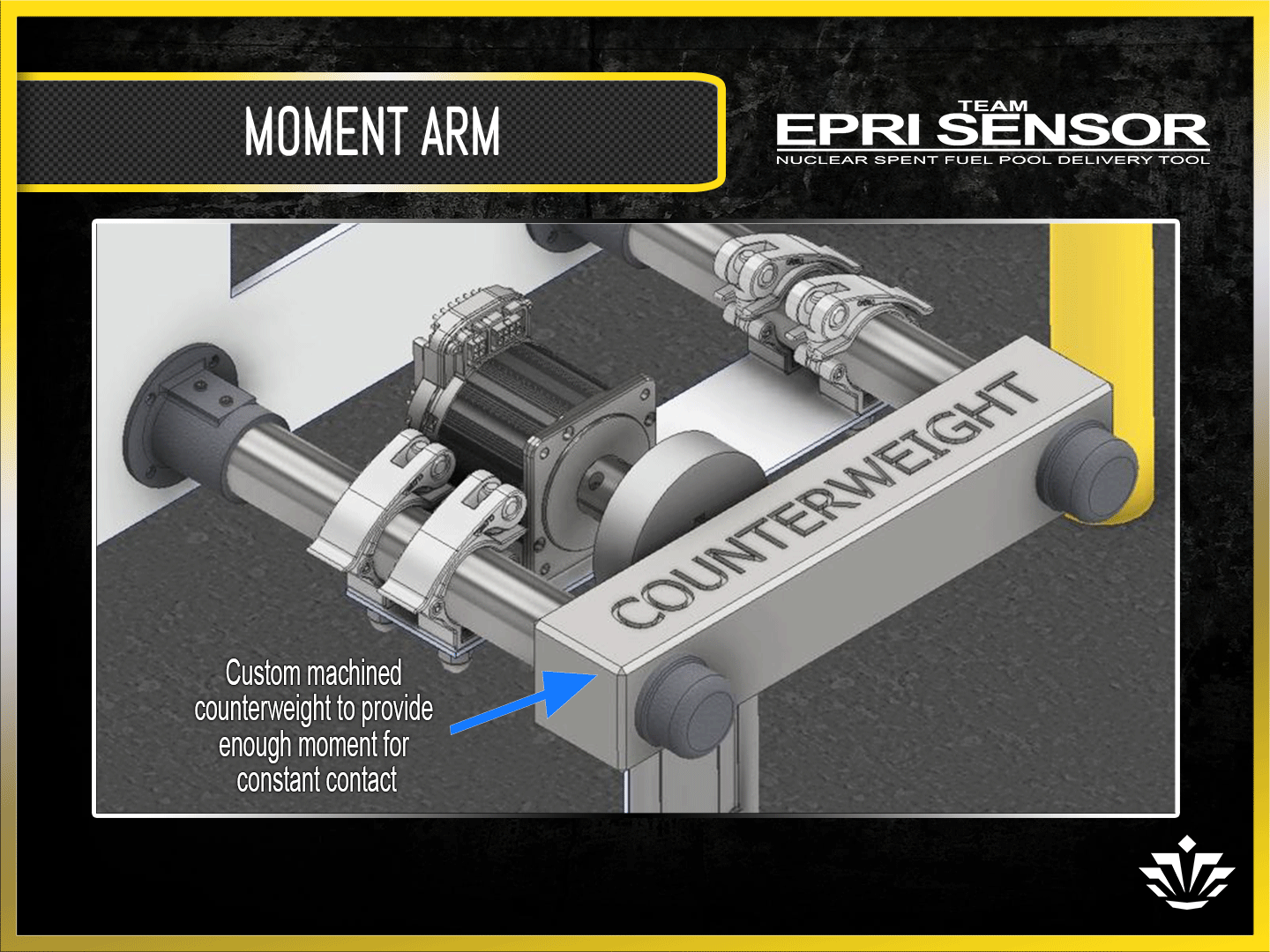 8
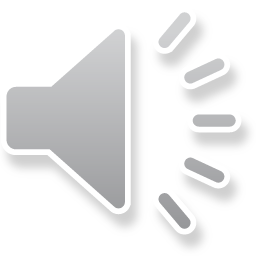 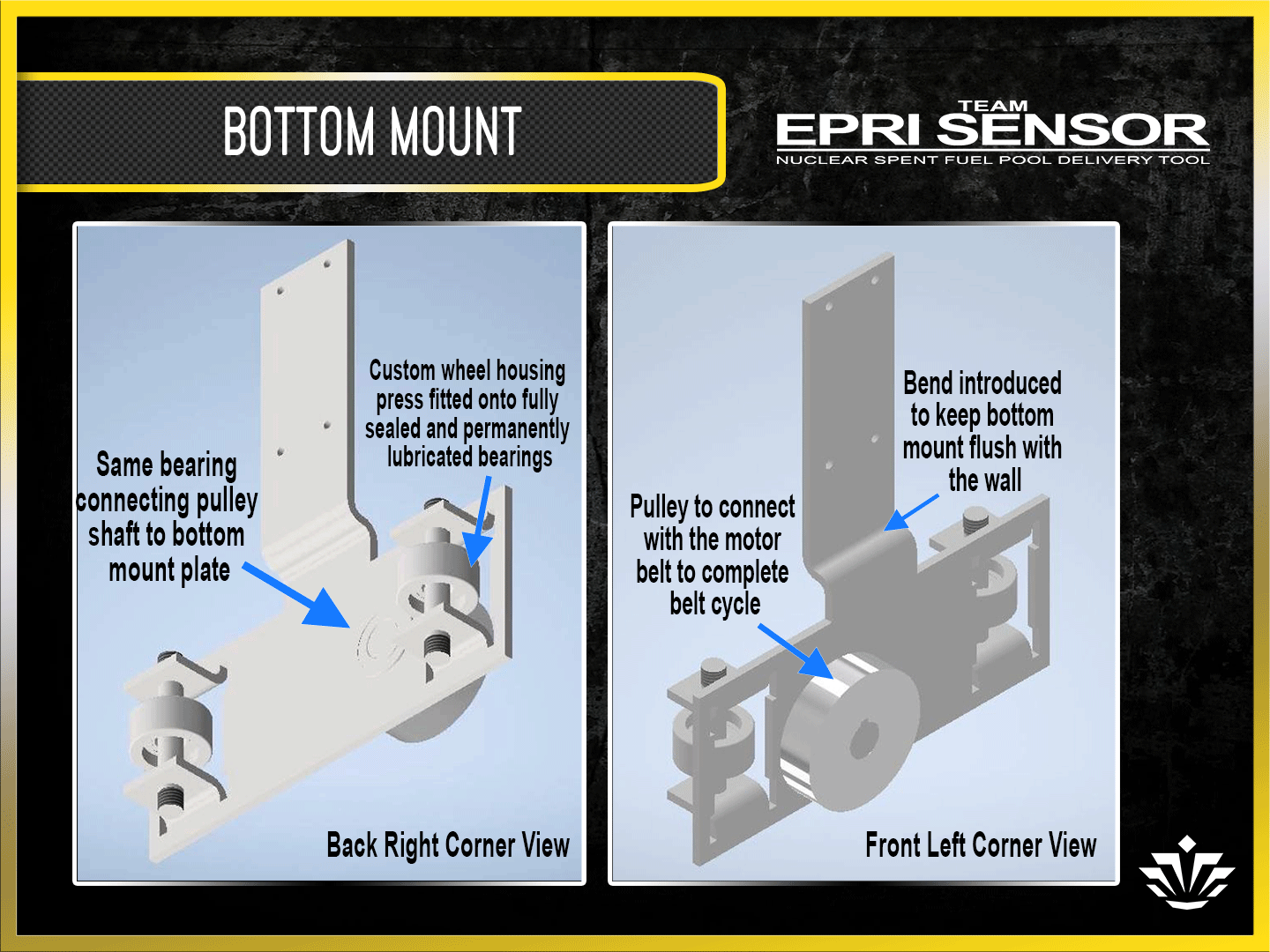 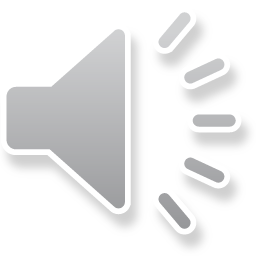 9
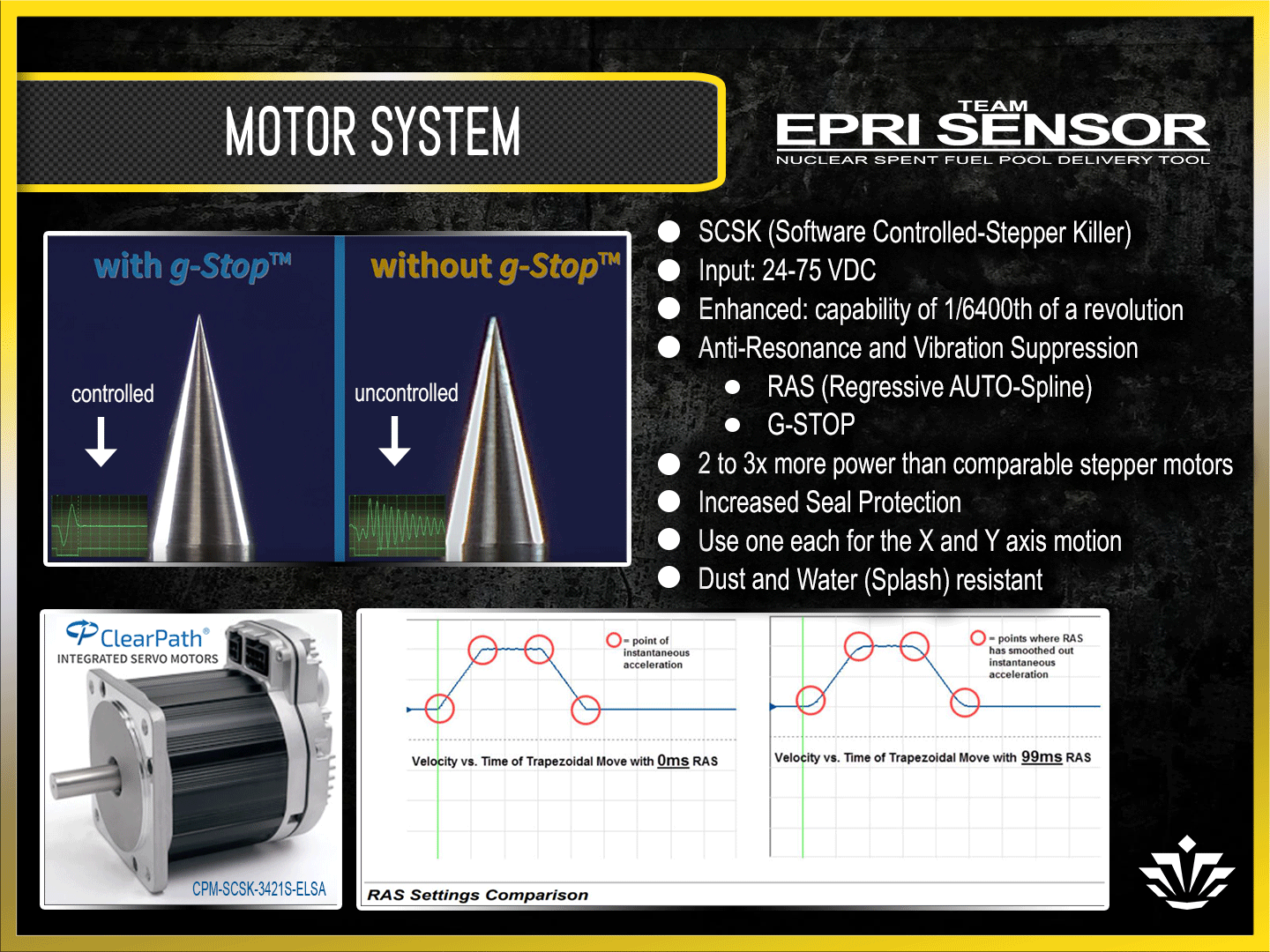 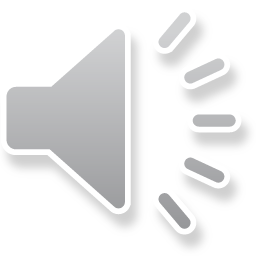 10
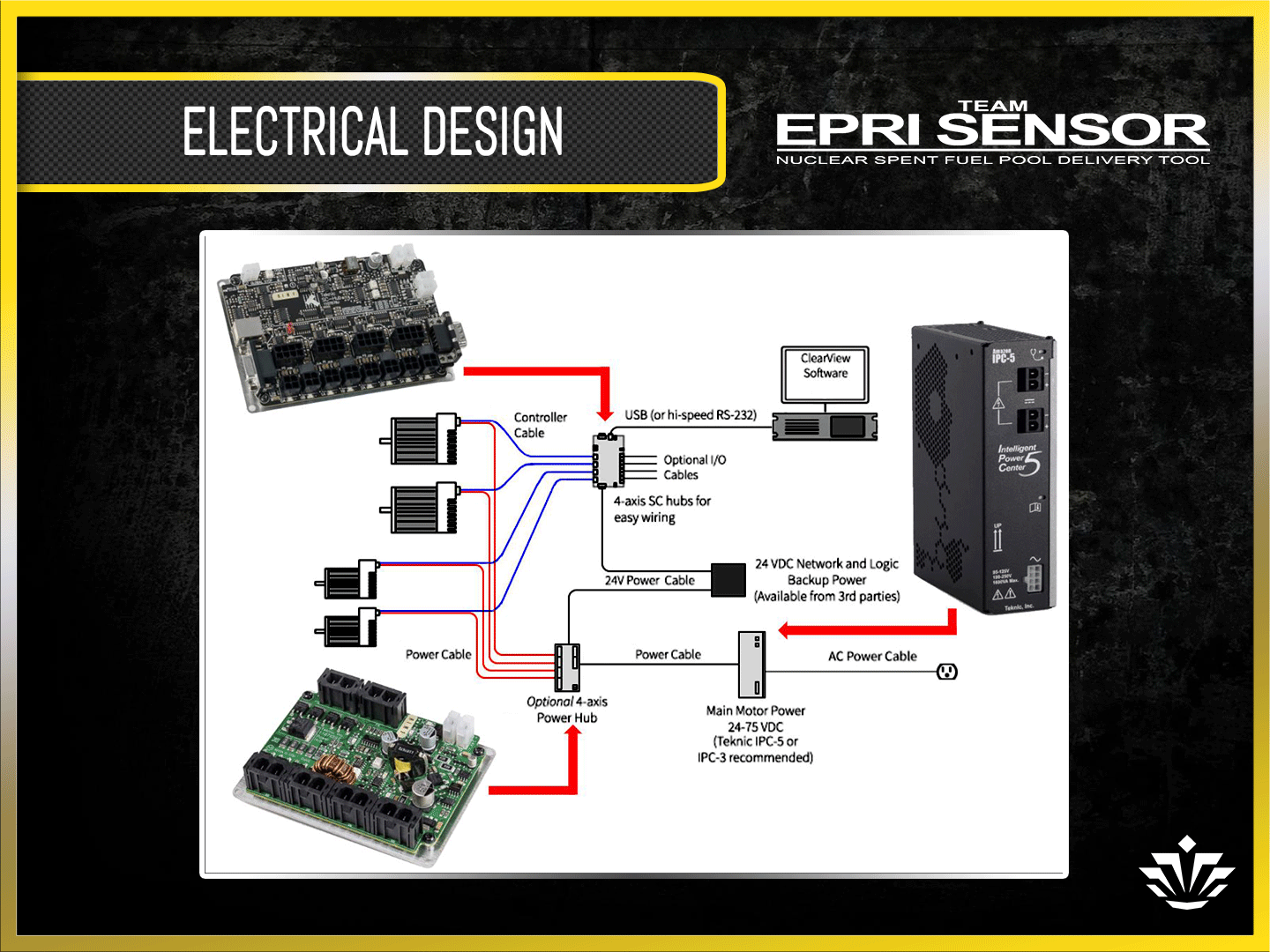 11
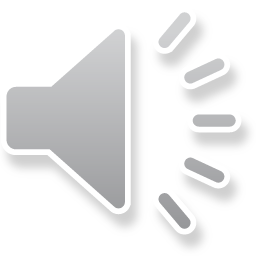 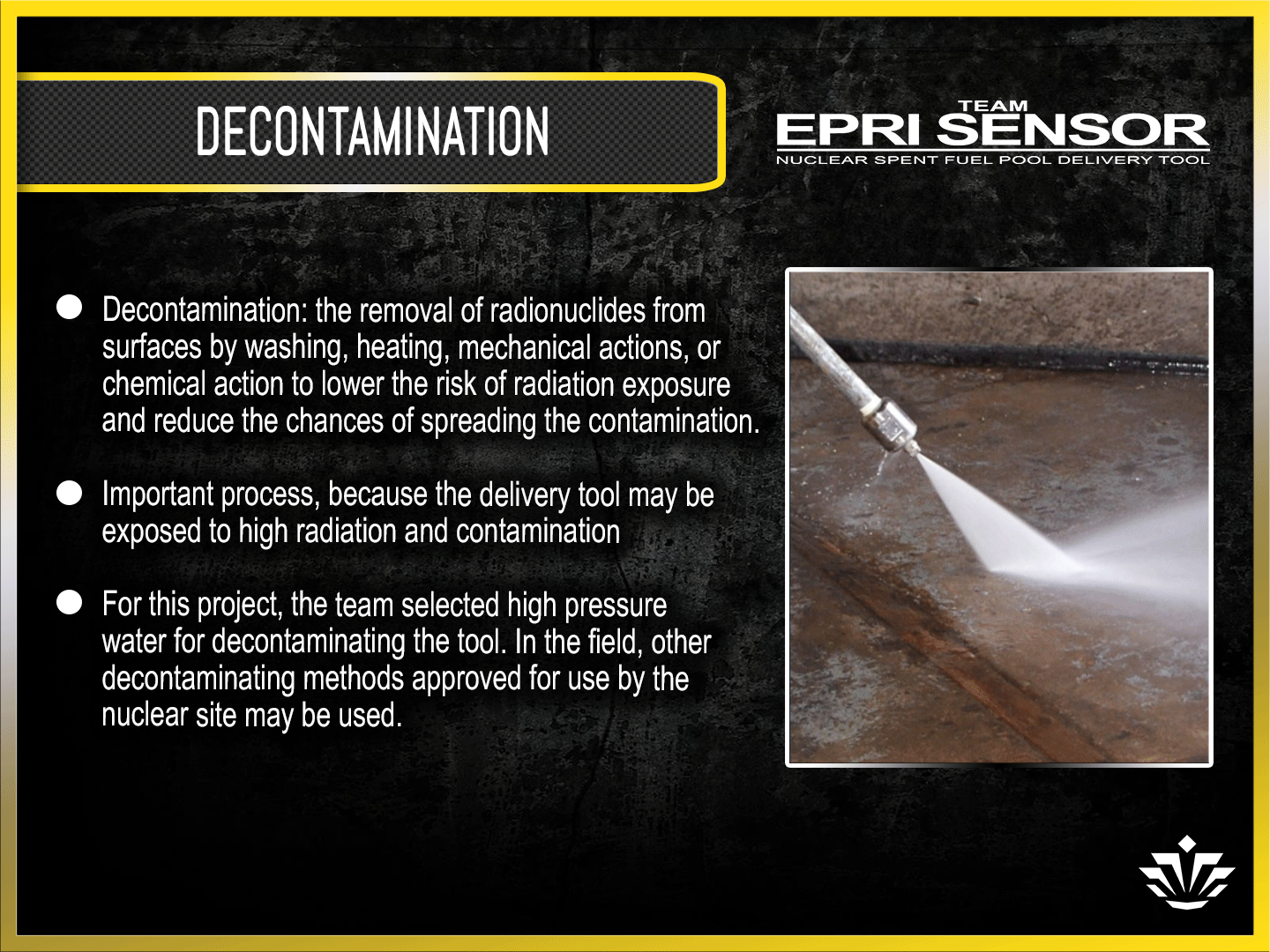 12
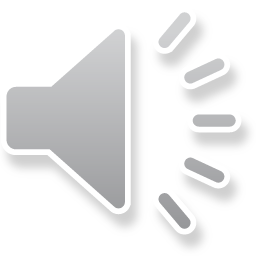 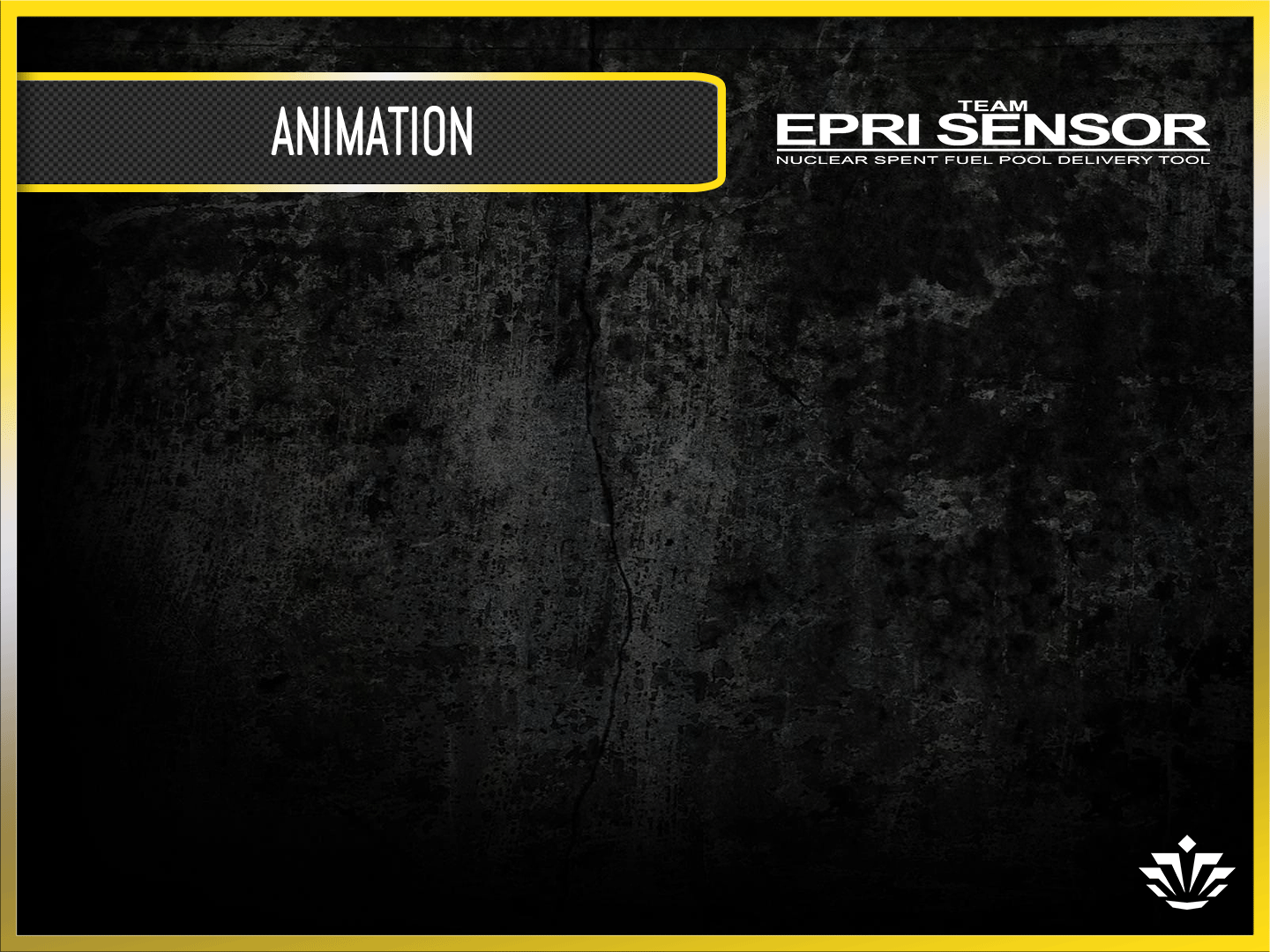 Preview of the animation of the X and Y axis movement of the delivery tool and the ECA sensor below. Click on each picture to view the animation clip.
X-axis Movement of the delivery tool
Y-axis Movement of the ECA sensor
13
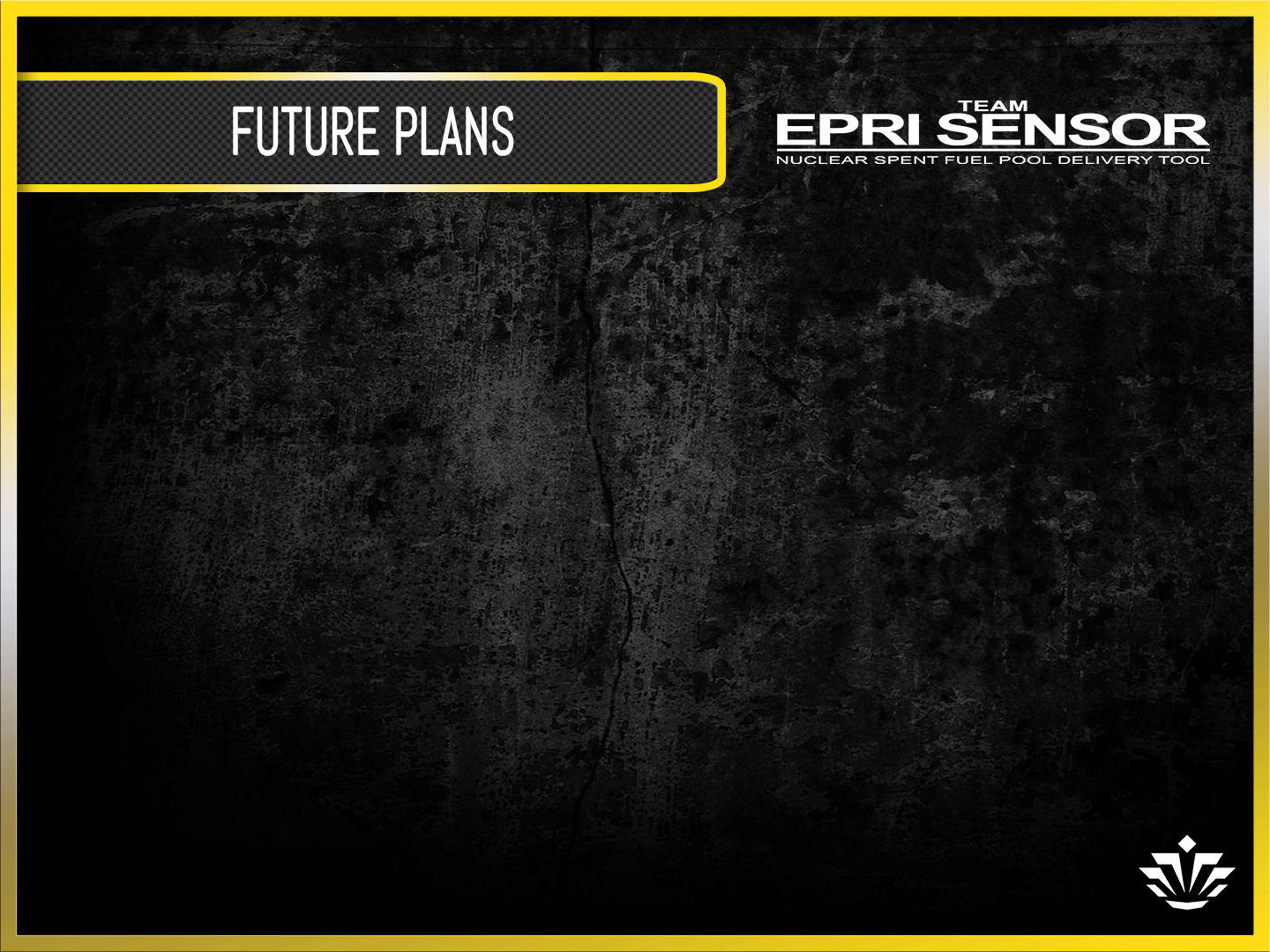 What’s in the future for TEAM EPRI SENSOR in Senior Design 2?
Safety latch mechanism design
More detailed CAD models
In depth model analysis
Building scaled model of the delivery tool
Improved user ability and controls
Detailed animation
14